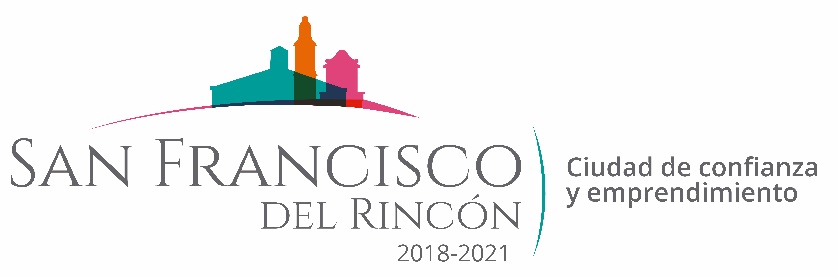 REPORTE MES DE AGOSTO
MAQUINARIA
RENIVELACION EN LA COMUNIDAD  SAN ROQUE DE MONTES
FECHA TERMINO
CANTIDAD
UNIDAD
CONCEPTO
FECHA INICIO
M2
M2
01/08/2019
05/08/2019
CALLE PROLONGACION HIDALGO
CALLE PRIVADA PUEBLA
4,325
10,950
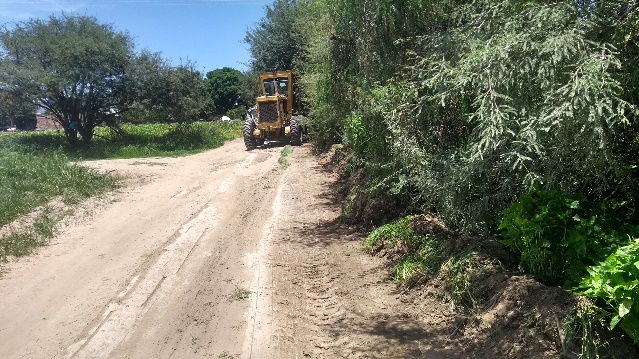 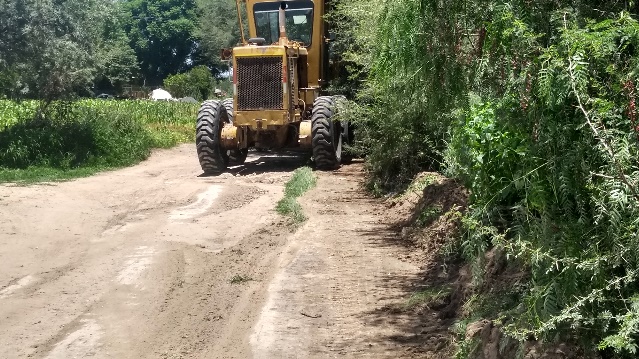 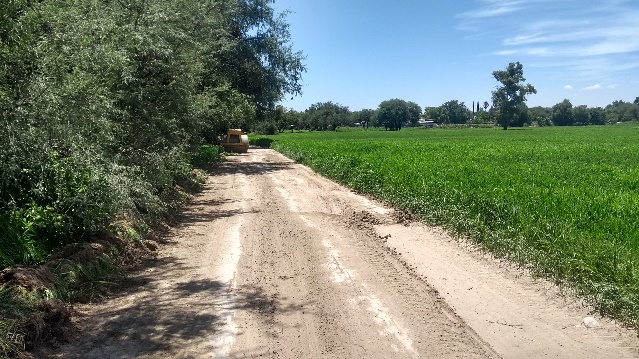 CALLE PROLONGACION HIDALGO
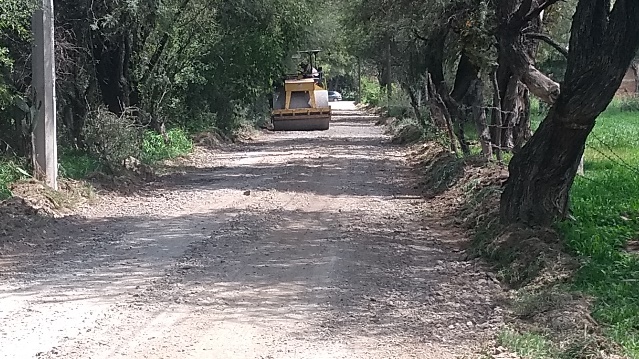 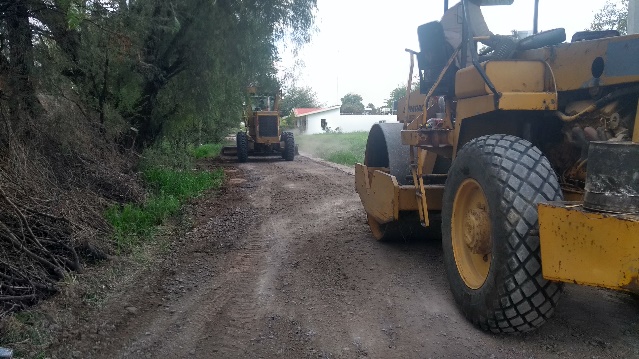 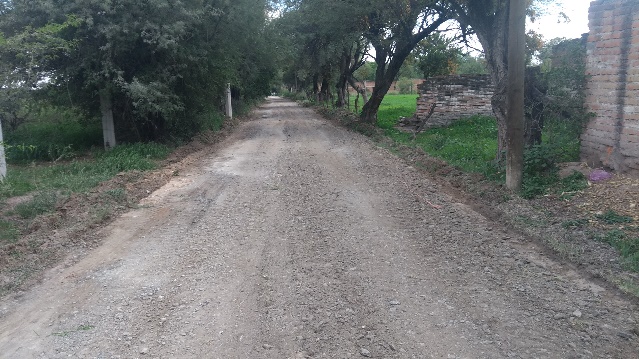 CALLE PRIVADA PUEBLA